SỞ GIÁO DỤC VÀ ĐÀO TẠO TỈNH KON TUMTRƯỜNG MẦM NON THSP
GIÁO ÁN KHÁM PHÁ KHOA HỌC
“CON MÈO”
- lớp mẫu giáo 3-4 tuổi
- Dự kiến thời gian: 20 – 25 phút
Giáo viên : Lò Thị Minh Hạnh
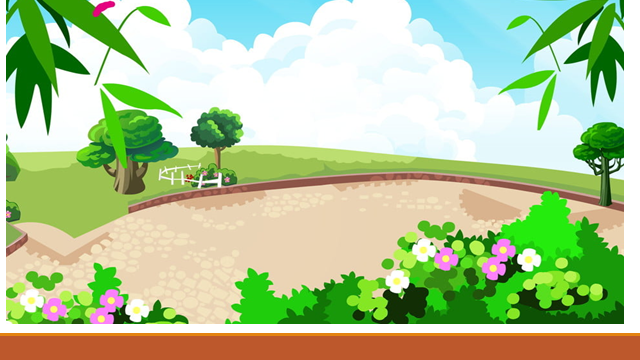 I. Mục tiêu
1.Kiến thức: Biết được tên gọi, đặc điểm nổi bật và ích lợi của con mèo.
2. Kĩ năng: Phát triển khả năng quan sát, chú ý, ghi nhớ và nói được tên gọi, đặc điểm nổi bật, ích lợi của con mèo.
3. Thái độ: Hứng thú khám phá về con mèo. Không tự ý đùa nghịch với mèo.
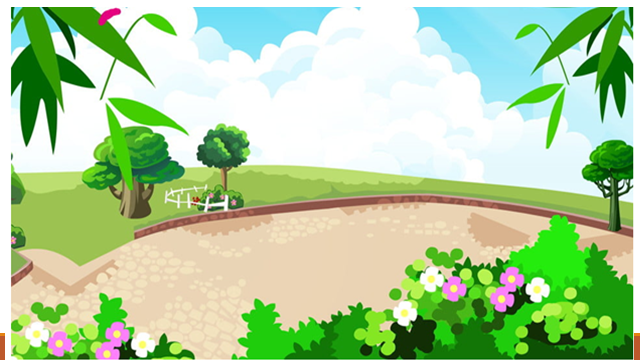 II. Chuẩn bị
1. Đồ dùng của giáo viên
- Hình ảnh các loại mèo,  âm thanh tiếng kêu của con mèo; Hình ảnh mèo bắt chuột, mèo chơi đồ chơi.
- Trò chơi “Con mèo”.
2. Đồ dùng của trẻ: Không
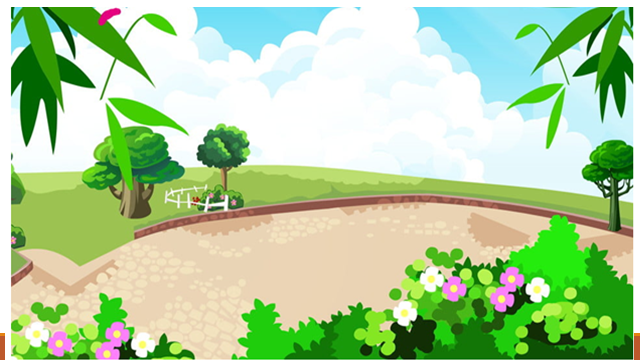 III. Tổ chức khám phá
Hoạt động 1: ổn định tạo hứng thú
Giáo viên tổ chức cho trẻ chơi trò chơi “ Tai ai thính”
Cách chơi các bé hãy lắng nghe và đoán xem đó là tiếng kêu của con vật gì?
Trò chơi “Tai ai thính”
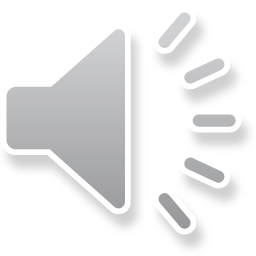 2. Hoạt động 2
Khám phá đặc điểm của con mèo
Các bộ phận của con mèo
Đầu
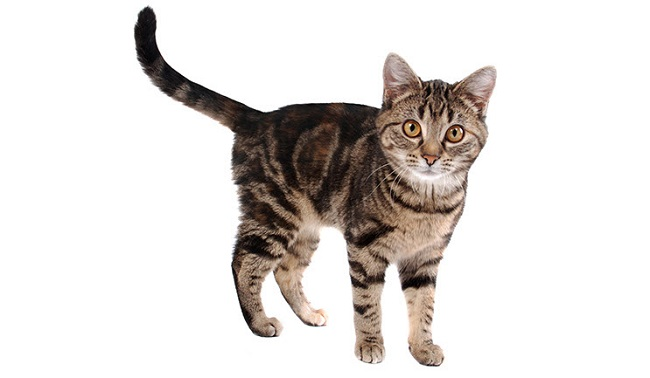 Đuôi
Mình
04 chân
Đặc điểm nổi bật: có móng vuốt nhọn, có đệm ở lòng bàn chân đi lại rất nhẹ nhàng, có cái đuôi dài,  kêu meo meo....
Móng vuốt nhọn
Đuôi dài
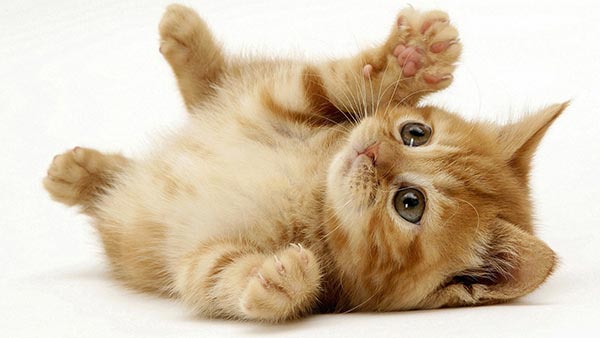 Miếng đệm ở lòng bàn chân
Giới thiệu một số loại mèo
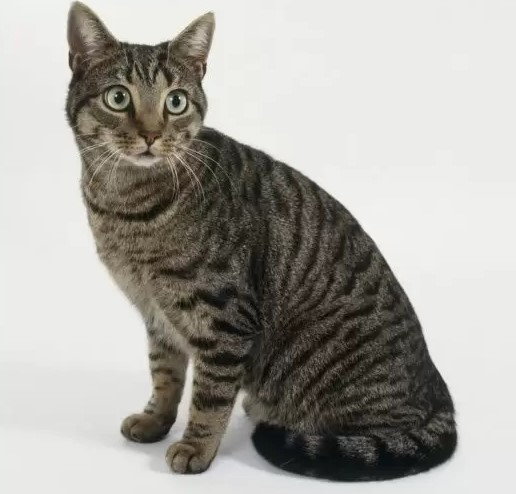 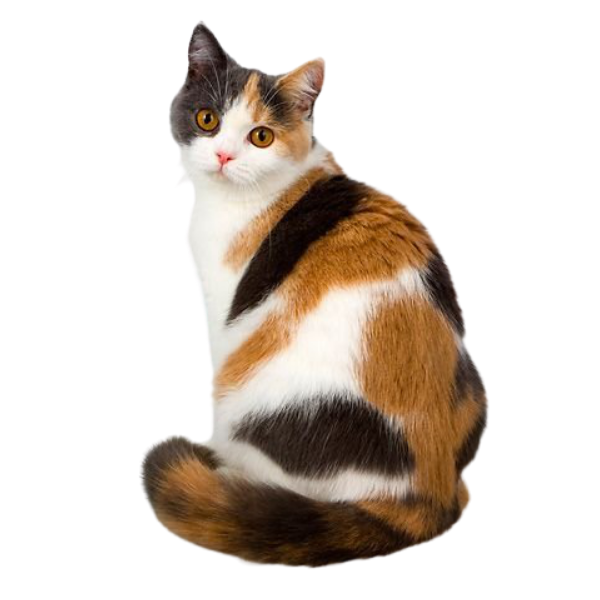 Mèo mướp
Mèo tam thể
* Khám phá ích lợi của con mèo
Mèo bắt chuột
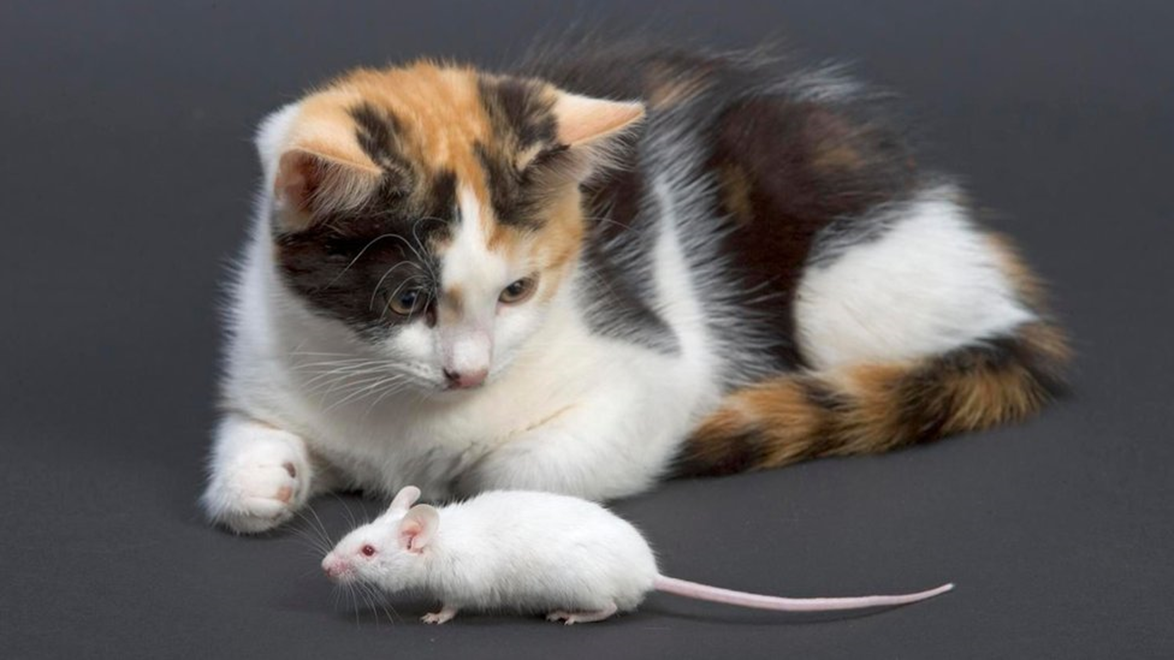 Mèo làm xiếc
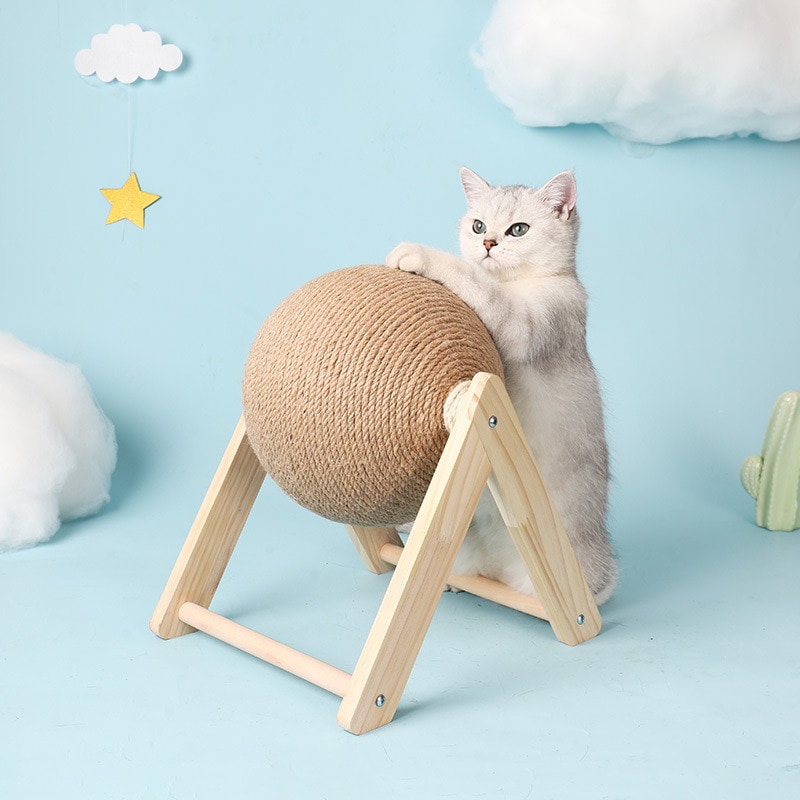 *  Giáo viên cùng trẻ chơi trò chơi “ con mèo”
Cùng làm những chú mèo kêu meo meo, đi nhẹ nhàng  rình bắt chuột
Kết thúc tiết học!